Revision Summary
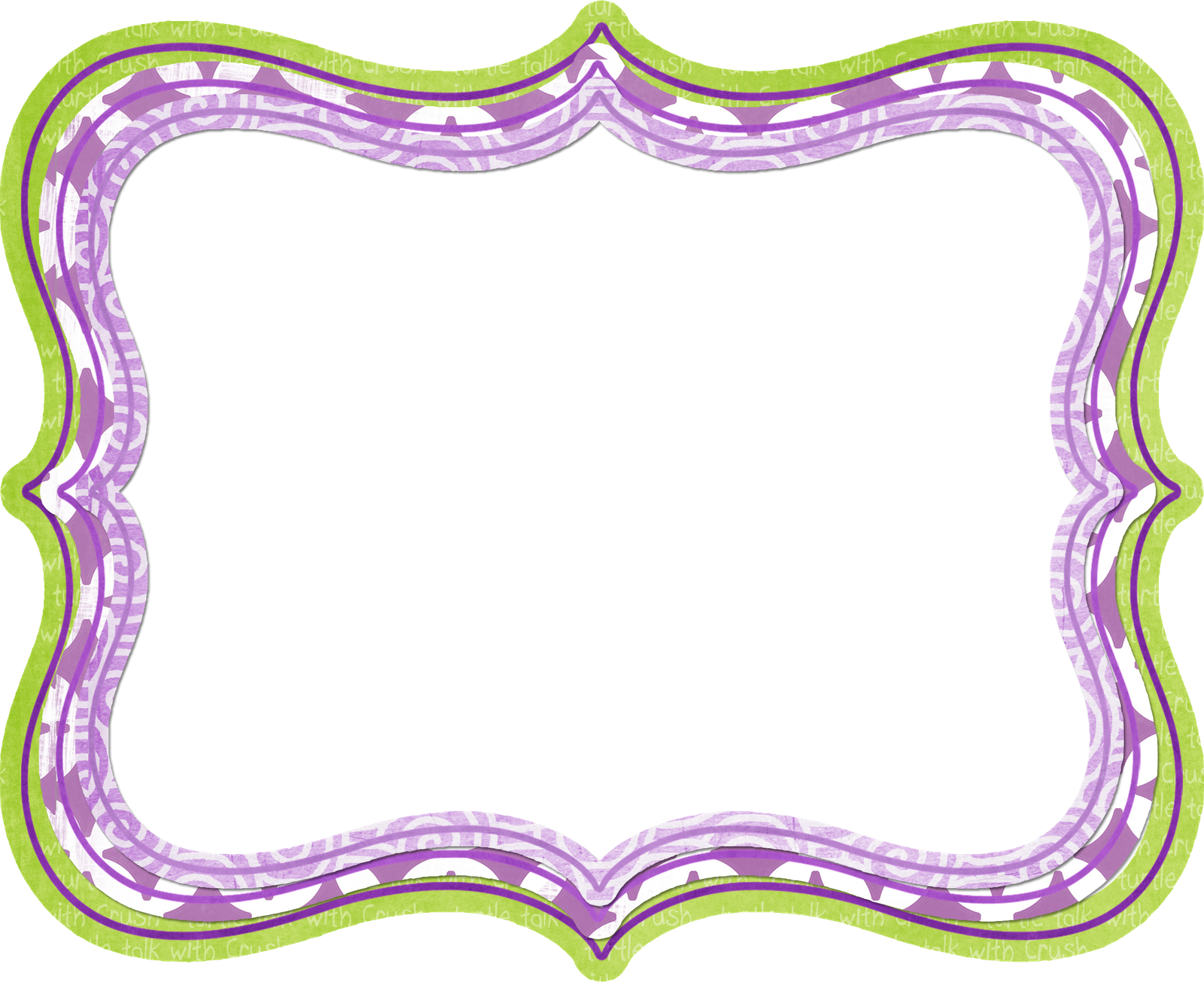 Notes / mind map / lists / practice answer:
Key people and events
Subject: 
Unit 
Topic
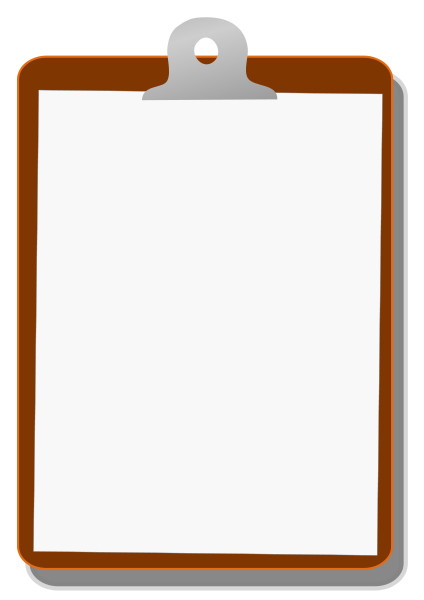 Topic in a sentence
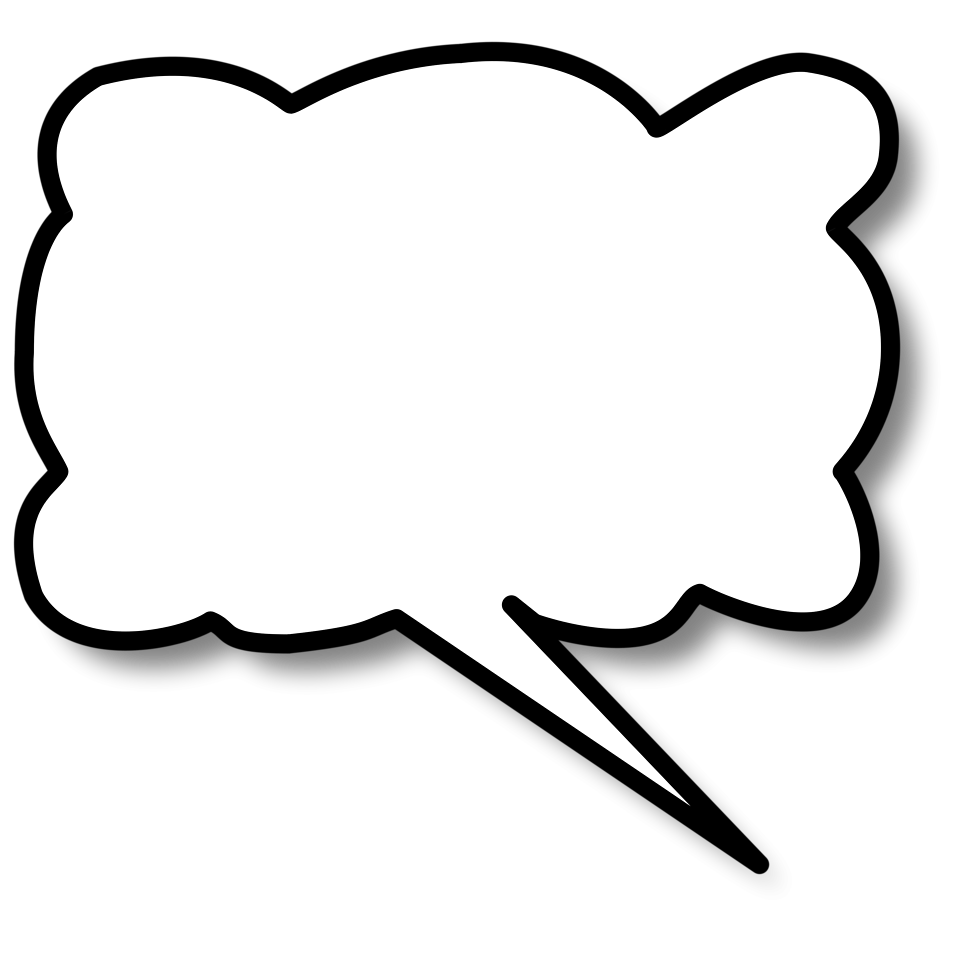 Key dates
I MUST NOT FORGET…
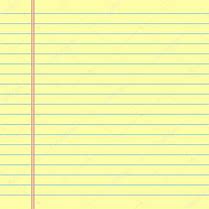 Keywords and ideas
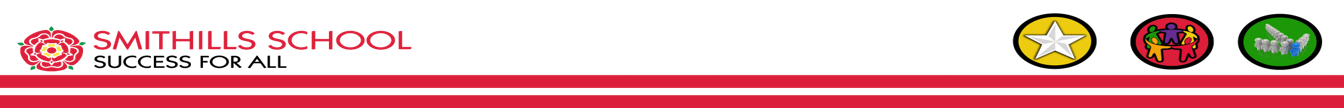